Session 2: Language:what language?
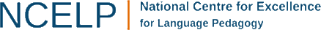 Learning [language] is like… because…
[Speaker Notes: Note: Change [language] to the specific language students are currently learning.
This is a task to get learners to reveal their feelings about their language learning journey so far.They can write their similes anonymously (to be collected in a box for the teacher to look at later).It is worth telling the class that they should be honest, there are no right answers, their feelings are anonymous, but you will be interested to see the different range of ideas and responses later.Tell them also that they will come back to do this again at some point in the future, to see if their beliefs have changed in any way.]
Quiz
How many languages are there in the world?
around 5000

  around 7000

  around 9000
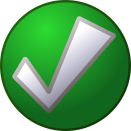 [Speaker Notes: 6 question quiz.The idea here was to generate interest, not to do an exhaustive or even evangelical quiz about languages!
Number of languages: Not easy to get an exact answer!  Many reasons for this – definition of language vs dialect, the number is changing as languages die out, no one, single authoritative source.Also, there are some parts of the world (Amazon for example) where we still don’t know as we haven’t met and talked to people who live there – some parts of the world are still unexplored!I went for this one: https://www.linguisticsociety.org/content/how-many-languages-are-there-world6909 distinct languages and this one: https://www.ethnologue.com/guides/how-many-languages = 7111 languageshttps://www.theintrepidguide.com/how-many-languages-are-there-in-the-world/#.XVJmp-hKiUk – 7097 languages

http://langscape.umd.edu/map.php
Lovely image of language family tree
http://sssscomic.com/comic.php?page=196]
Quiz
How many languages does the most multilingual person speak?
15

  42

  58
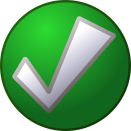 [Speaker Notes: List of languages Ziad Fazah speaks: Albanian, German, Amharic, Arabic, Armenian, Azeri, Bengali, Burmese, Bulgarian, Cambodian, Cantonese, Mandarin, Wu, Sinhalese, Singapore Colloquial English, Korean, Danish, Dzongkha, Spanish, Finnish, French, Fijian, Greek, Hebrew, Hindi, Dutch, Hungarian, Indonesian, English, Icelandic, Italian, Japanese, Swahili, Lao, Malay, Malagasy, Mongolian, Nepali, Norwegian, Papiamento, Persian, Polish, Portuguese, Pashto, Kyrgyz, Romanian, Russian, Serbo-Croatian, Swedish, Tajik, Thai, Czech, Tibetan, Turkish, Urdu, Uzbek and Vietnamese. (Parkvall p.117 – 120)

He says that he learnt most of these before the age of 20.
Weblink:http://news.bbc.co.uk/1/hi/education/4883418.stm]
Ziad Fazah speaks all these languages:
Albanian German Amharic Arabic Armenian Azeri Bengali Burmese Bulgarian Cambodian Cantonese Mandarin Wu Sinhalese Singapore English Korean Danish Dzongkha Spanish Finnish French Fijian Greek Hebrew Hindi Dutch Hungarian Indonesian English Icelandic Italian Japanese Swahili Lao Malay Malagasy Mongolian Nepali Norwegian Papiamento Persian Polish Portuguese Pashto Kyrgyz Romanian Russian Serbo-Croatian Swedish Tajik Thai Czech Tibetan Turkish Urdu Uzbek Vietnamese
He says that he learned most of them before he was 20.
Quiz
Which language has the greatest number of native speakers?
379 million
English

  Spanish

  Chinese
460 million
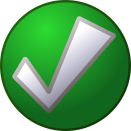 1.311 million
[Speaker Notes: Size of languages, in terms of numbers of L1 speakers of each language
https://www.ethnologue.com/statistics/size]
Quiz
What % world’s population does not speak any English at all?
25%

  75%

  94%
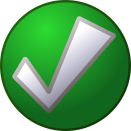 [Speaker Notes: Note: 94% doesn’t speak English as their first language, but 20-25% speak English as a native or they are learning/have learnt it.
Also, this figure is constantly changing. Lots of different numbers flying around here, too.https://www.babbel.com/en/magazine/how-many-people-speak-english-and-where-is-it-spoken/ - this says 20% world’s population speaks English, including natives and 2nd language learners.https://en.wikipedia.org/wiki/English-speaking_world]
Quiz
Which of these languages has ‘died’ this century?
2016, United States
Whichita

  Latin

  Cornish
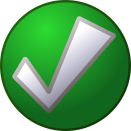 8th century
26 December 1777, Cornwall
[Speaker Notes: Note: Explain that languages ‘die’ when the last living ‘native’ speaker of that language dies.  Cornish, for example, still exists – there is a website with Cornish news and people are still learning Cornish, but there is no longer anyone who grew up speaking Cornish in his/her family.Linguists estimate that a languages dies every two weeks and that in the next 100 years we will lose about 3000 languages – approximately half of those that exist, currently.
https://en.wikipedia.org/wiki/List_of_languages_by_time_of_extinction  

https://www.quora.com/Why-did-Latin-die-out-How-and-why-have-other-languages-died-out-What-are-the-processesLatin morphed into other languages, so is dead in the strict sense that it has no native speakers.]
Living languages grow!
Old English had approximately 50,000-60,000 words
It then borrowed from Celtic, Latin, Old Norse, French, Latin (again), Greek
Writers created some new words (e.g. Shakespeare alone invented 1700 new English words 
First official dictionary of English by Samuel Johnson in 1755
American English diversified the language further (Noah Webster’s 1828 dictionary)
More borrowing from many languages: Spanish, French (again), German (again), etc….
Now 273,000 headwords in the Oxford English dictionary
[Speaker Notes: So languages ‘die’ but they also therefore ‘live’. What does it mean for a language to be ‘alive’?  Not just that it has living native speakers, but also that it is growing and changing, on a daily basis.

Currently there are 273,000 headwords in the Oxford dictionary.https://en.wikipedia.org/wiki/List_of_dictionaries_by_number_of_words
http://www.whitesmoke.com/evolution-of-english-vocabulary

Words Shakespeare invented:
http://www.shakespeare-online.com/biography/wordsinvented.html

It is estimated that the most frequently used 2000 words—in all or most of their multiple senses—cover approximately seventy-five to eighty percent of a general text in English and other European languages; such a limited vocabulary also allows one to express more complicated concepts.]
Quiz
Which of these words was or were officially added to English this year?
“Resembling or characteristic of a chipmunk, typically with reference to a person having prominent cheeks or a perky, mischievous character.”
chipmunky, adj.

  misgender, vb.

  latin@, n. & adj.
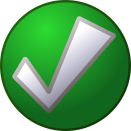 To assign the wrong grammatical gender to (a word).
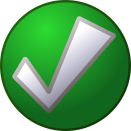 A person of Latin American origin or descent.
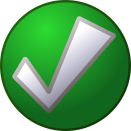 [Speaker Notes: https://public.oed.com/updates/new-words-list-march-2019/#new_words
Some of my favourites!
bigsie, adj.: “Having an exaggerated sense of one’s own importance; arrogant, pretentious, conceited.”
chipmunky, adj.: “Resembling or characteristic of a chipmunk, typically with reference to a person having prominent cheeks or a perky, mischievous character.”
chuddies, n.: “Short trousers, shorts. Now usually: underwear; underpants.”dorgi, n.: “A dog cross-bred from a dachshund and a corgi; such dogs considered collectively as a breed.”
favourite, v.: “transitive. To store a link to (a web page) in a web browser so as to enable quick access in future; to bookmark. Also intransitive. Cf. favourite n…”misgender, v.: “transitive. To assign the wrong grammatical gender to (a word). rare.”
Latin@, n. and adj.: “A person of Latin American origin or descent. Cf. Latinx n.”
peoplekind, n.: “The human race; humankind.”sewist, n.: “A person who sews, esp. as a hobby. Cf. sewer n.3”
sit-ski, v.: “intransitive. To ski on a sit-ski.”
sproglet, n.: “A baby or small child. Cf. sprog n. 2.”
translingual, adj.: “Occurring in or involving more than one language. Also (of a person): able to switch effortlessly from one language to another when speaking or…”]
Quiz
Which of these is/are true?
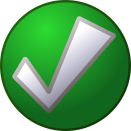 French has just  recognised feminine forms for some professions – e.g. a female teacher will now be ‘professeure’

  The word ‘táper’ meaning plastic food container has just officially entered the Spanish dictionary

  ‘Planking’ and ‘MeToo-Debatte’ are two of German’s new words
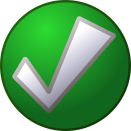 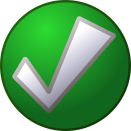 [Speaker Notes: https://vozlibre.com/sin-categoria/62-palabras-nuevas-diccionario-rae-8893/ - 62 new Spanish words
Fair play. m. Juego limpio. English word.
Táper. m. Recipiente de plástico con cierre hermético, que se usa para guardar o llevar alimentos. (adapted from ‘tupperware’
Compostar. tr. Transformar residuos orgánicos en compost.Cliquear. intr. En informática, clicar.
Buenismo. m. Actitud de quien ante los conflictos rebaja su gravedad, cede con benevolencia o actúa con excesiva tolerancia.
Buenista. adj. 1. Que actúa con buenismo. 2. Perteneciente o relativo al buenismo.
Audiolibro. m. Grabación sonora del texto de un libro.
Aporofobia. f. cult. Fobia a las personas pobres o desfavorecidas.

https://en.wikipedia.org/wiki/Gender_neutrality_in_Spanish#cite_note-sophia-4


https://www.bbc.co.uk/news/world-europe-47414140Professeur  ProfesseureAuteur  Auteure/autoresse/autrice – already existSome French jobs already have feminine forms such as infirmière (nurse) but the vast majority of job titles are masculine.
The feminine definitive article is commonly used to distinguish between sexes, for example la juge (judge) or la ministre (minister).
Any changes may simply be a matter of making formal a job title that already exists.
Some will just have an extra "e" as a suffix and maybe an accent, such as préfète (prefect), députée (MP) avocate (lawyer) and procureure (prosecutor).

The terms cheffe (female chef), écrivaine (writer) and ingénieure (engineer) have been used in Canada for 40 years. A doctor is called une médecin or une docteure.


https://www.u-schaecher.de/51-neue-woerter-in-unserem-wortschatz-2019/]
Quiz
Which of these languages does NOT have separate words for ‘he’ and she’?
French

  Finnish

  Chinese
‘hän’ = both ‘he’ and ‘she’
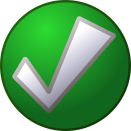 ‘tā’ = both ‘he’ and ‘she’ in spoken Mandarin BUT there are different characters: 他 = ‘he’ and 她 = ‘she’.
Quiz
How many words do you need to know to say you ‘know a language’?
2000 words cover 75-80% words in a general text. This number of words allows you to say quite a lot!
2000

  20,000

  200, 000
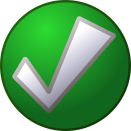 This would be like knowing most of the words in a dictionary! A very well-educated person at the age of 50-60 might recognise possibly 50,000 words!
[Speaker Notes: https://www.quora.com/How-many-words-were-part-of-human-vocabulary-1000-years-ago It is estimated that the most frequently used 2000 words—in all or most of their multiple senses—cover approximately seventy-five to eighty percent of a general text in English and other European languages; such a limited vocabulary also allows one to express more complicated concepts.]
Quiz
How many countries are there in the world?
352

  195

  876
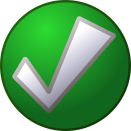 [Speaker Notes: https://www.worldometers.info/geography/how-many-countries-are-there-in-the-world/]
Hello!
This is a project that Owen Powell and Alex Horne started on October 24th, 2006 (United Nations Day), and finished on October 24th, 2007. Our aim was to prove that London is the most cosmopolitan city in the world, by endeavouring to meet and chat to a citizen from every country in the world who currently lives and works in London.

We managed to meet people from 189 countries. According to the UN, there are 192 countries in the world, so we've proved that at the very least, London contains over 98.4% of the nations of the world!


We are still looking for people from three countries:

Marshall Islands; Palau; Tuvalu.
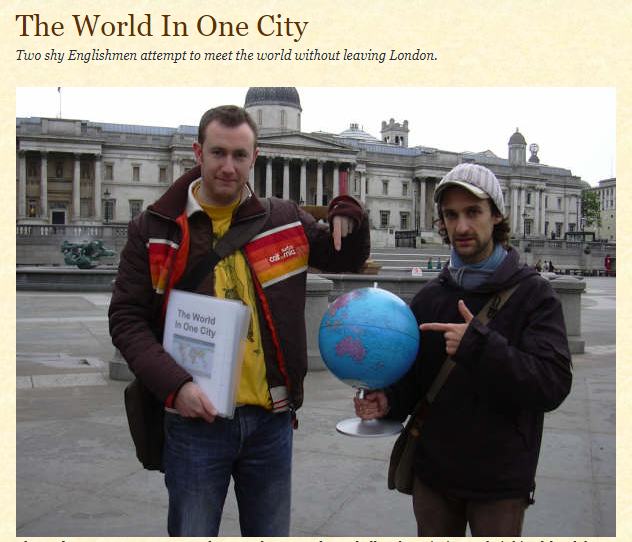 [Speaker Notes: The world in one city project

http://worldinonecity.blogspot.com/
https://www.theguardian.com/uk/interactive/2012/jun/22/london-foreign-nationals-map-interactive Interesting as an idea – also proof that you don’t need to travel outside the UK to meet people from all over the world.]
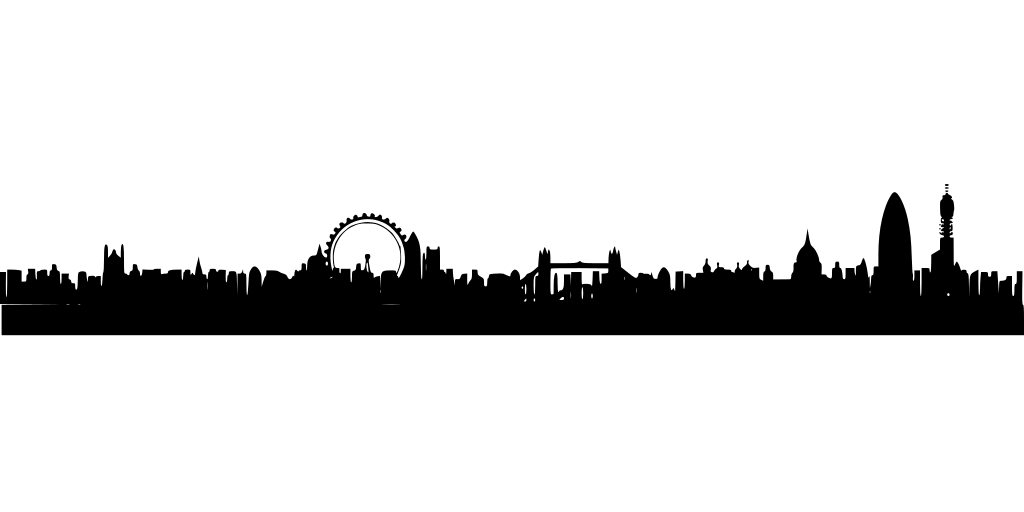 Shout out to Londoners
Around 15% overall UK population was born outside the UK
More than 40% Londoners were born outside the UK
Apart from English and Welsh, Polish is the most spoken language in the UK (more than 1 million speakers)
More than 300 languages are spoken in London
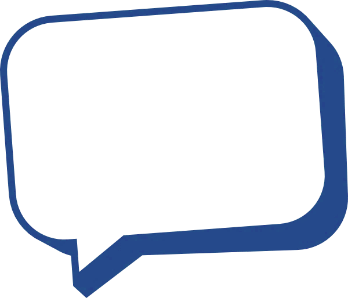 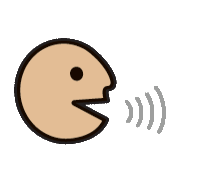 Shout out to Londoners
[Speaker Notes: Shouting ‘hello’ in different languages (i.e. some of the ones most spoken in London)These are the languages UK authorities advise public relations to work with, if they want to reach the population of the UK:Albanian/Kosovan, Arabic, Bengali, Bulgarian, Chinese, Cornish, Croatian, Czech, English, Estonian, Farsi /Persian, French, German, Greek, Gujerati, Hindi, Hungarian, Irish, Italian, Japanese, Latvian, Lithuanian, Polish, Portuguese, Punjabi, Romanian, Russian, Scots, Scottish Gaelic, Serbian, Slovak, Slovenian, Somali, Spanish, Swahili, Tamil, Turkish, Urdu, Vietnamese and Welsh. 
The UK population was 14.4% foreign-born and 9.5% non-British citizens in 2017.
39% (only) of the foreign-born population came from EU countries.
Foreign-born people constituted 41% of Inner London’s population in 2017.
Poland is the most common country of birth and the most common citizenship among migrants in the UK.
Rienzo, Cinzia and Carlos Vargas-Silva. “Migrants in the UK: An Overview,” Migration Observatory briefing, COMPAS, University of Oxford, August 2018
https://migrationobservatory.ox.ac.uk/resources/briefings/migrants-in-the-uk-an-overview/

Language in England and Wales: 2011
https://www.ons.gov.uk/peoplepopulationandcommunity/culturalidentity/language/articles/languageinenglandandwales/2013-03-04

Those who reported English (or Welsh in Wales) as their main language
accounted for 92.3% of the population, except in London where proportion was much
lower. Those who reported another main language accounted for 7.7% of the
population, with Polish topping the list of "other" main languages.]
https://www.omniglot.com/index.htm
Source:
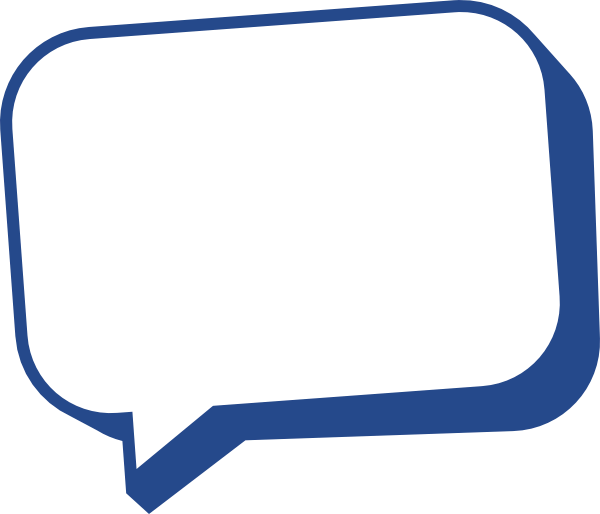 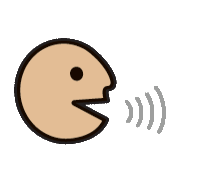 Shout out to Londoners
Ahoj
你好Nǐ hǎo!
Zdraveite
Merhaba!
Mir dita!
Namaskar
Dobar dan
Hallo
Γειά σου Yasou
Bonjour
Hello
Tere
Salam
નમસ્તે!Namaste
Cześć
Namaste
Sveiki
こんにちは！Kon’nichiwa
Jo napot
Sveiki
Buon
giorno!
Zdravstvuyte
Bună ziua
ਸਤ ਸ੍ਰੀ ਅਕਾਲ
Sata srī akāla
Zdravo
Zdravo
Olá
Ahoj
Merhaba
வணக்கம்
Vaṇakkam
Sideed tahay?
السلام علیکمAssalamo aleikum
xin chào
Hujambo
Hola
[Speaker Notes: Click on any speech bubble to hear the audio.Note: There are many different ways to greet people in most languages – if this is not the word you know in this language for ‘hello’ that’s probably why!]
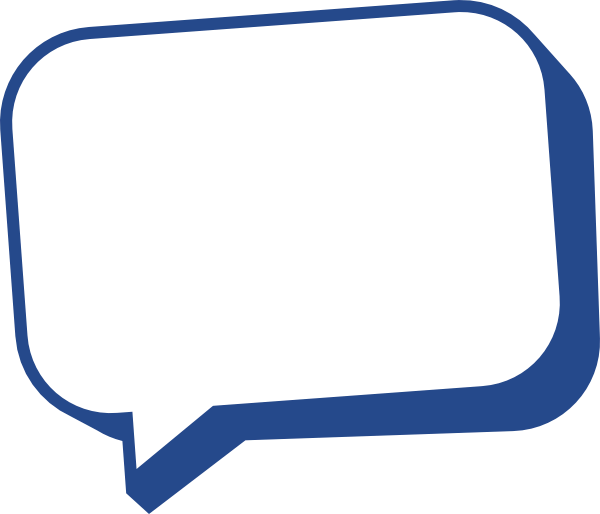 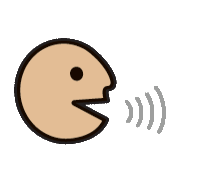 Shout out to Londoners
Dobar dan
Γειά σου Yasou
Mir dita
Zdravo
Bonjour
Hallo
Namaskar
வணக்கம்
Vaṇakkam
Buon
giorno!
Zdravo
Tere
Jo napot
Namaste
Hello
Bună ziua
Zdravstvuyte
Hujambo
こんにちは！Kon’nichiwa
Cześć
Hola
નમસ્તે!Namaste
Zdraveite
ਸਤ ਸ੍ਰੀ ਅਕਾਲ
Sata srī akāla
Olá
你好Nǐ hǎo!
xin chào
Salam
Sadeed tahay
السلام علیکم Assalamo aleikum
Ahoj
Sveiki
Merhaba
Ahoj
Sveiki
Merhaba
[Speaker Notes: Optional additional slide to look at patterns between the languages.
Albanian
Arabic
Bengali
Bulgarian
Chinese
Croatian
Czech
English
Estonian
Farsi
French
German
Greek
Gujarati
Hindi
Hungarian
Italian
Japanese
Latvian
Lithuanian
Polish
Portuguese
Punjabi
Romanian
Russian
Serbian
Slovak
Sloveniaan
Somali
Spanish
Swahili
Tamil
Turkish
Urdu
Vietnamese]
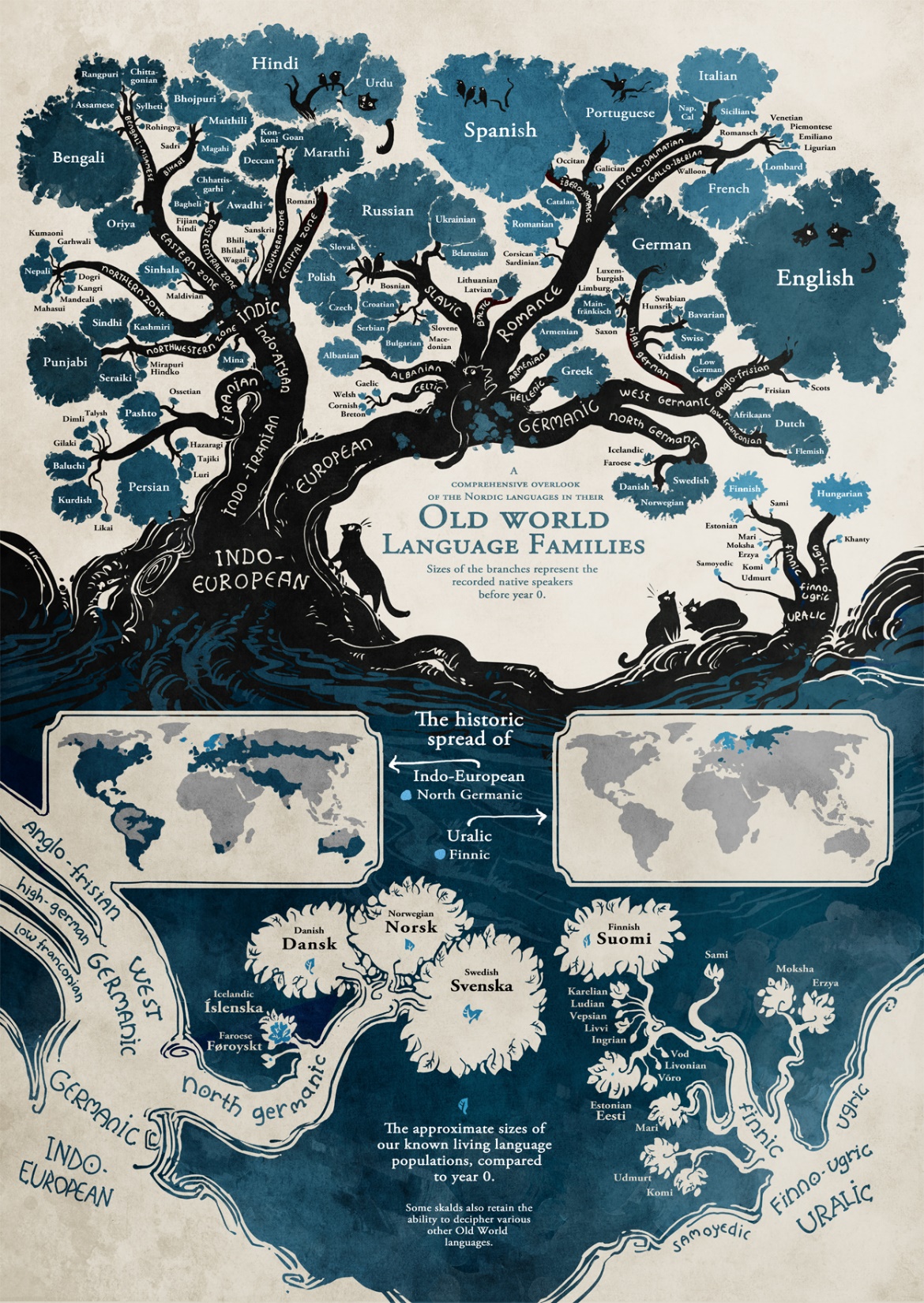 CC BY 4.0 https://www.flickr.com/photos/austinaronoff/17466175495
[Speaker Notes: Language familiesThere are many similarities between languages because they share common roots.  Let’s look at a the word for ‘bread’ in several different languages.]
pain
Brot
pa
pane
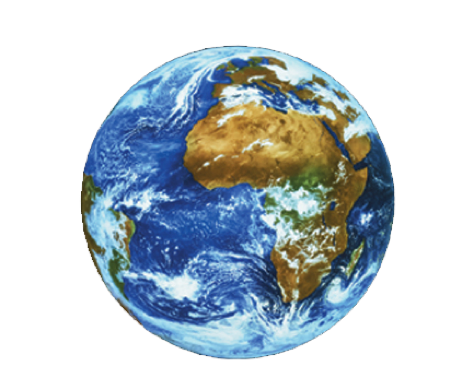 t’anta
brood
pan
mkate
bread
[Speaker Notes: Encountering a number of unknown words from different languages – hear and pronounce themAll these are words for bread in different languages.  
In case not known, mkate = swahili and t’anta = quechua]
Languages where you areAnswer one or more of these questions
What are the main languages spoken where you live?
How many languages are spoken in your school?
Which languages are spoken in your class?
How many languages can you say ‘Hello’ in?
[Speaker Notes: Local census (area, school, class)This was last done nationally in 2011.]
[Speaker Notes: Overview of content:  Session 2 – Language, what language?Unless otherwise attributed, all ideas contributed by Rachel Hawkes.]